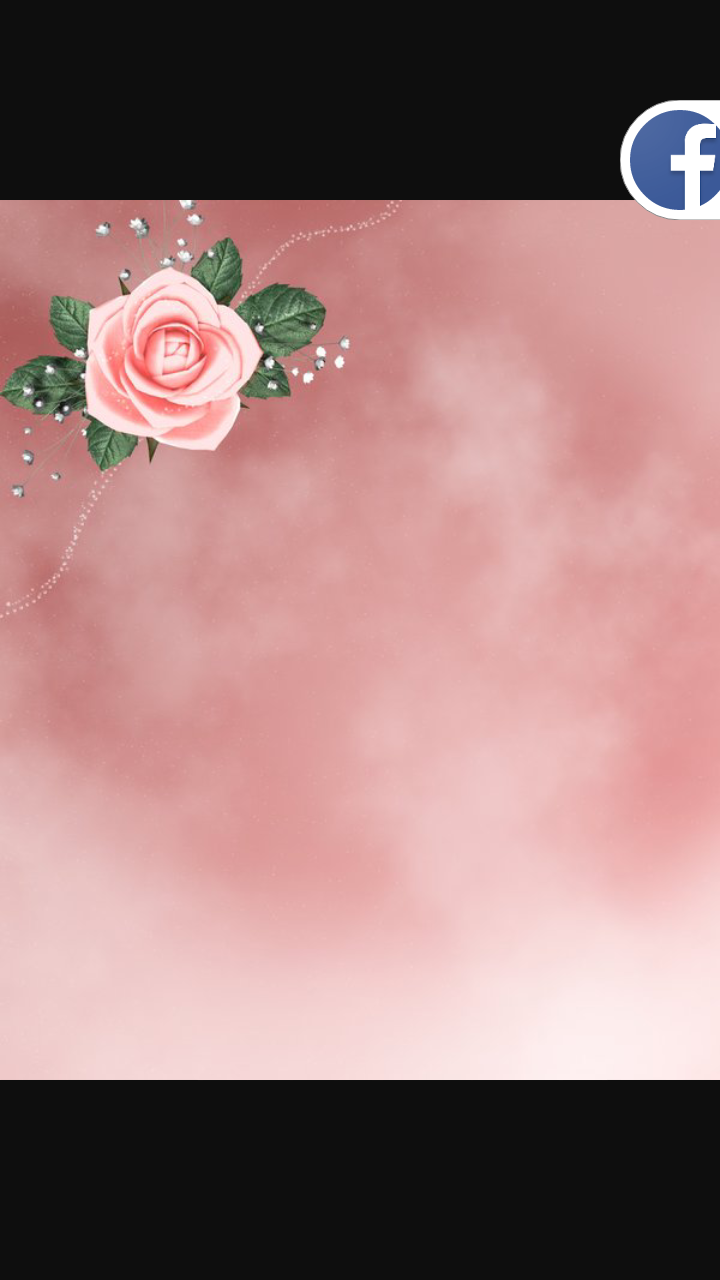 Life cycle of a parasite 
Domestic cycle: this type of cycle involves only domestic animals (eg: cattle, buffalo, sheep, goats, camel) 
Intermediate cycle: cycle in which involves both domestic and wild animals. (eg: Echinococcus found in feline species) 
Sylvatic cycle: this involves only wild animals. (eg: Echinococcus granulosus was found in a wide range in cervid animals (moose (Alces alces))in the indigenous areas of Canada. 
Synanthropic cycle: Cycle associated with human habitats (eg: Trypanosoma cruzi).
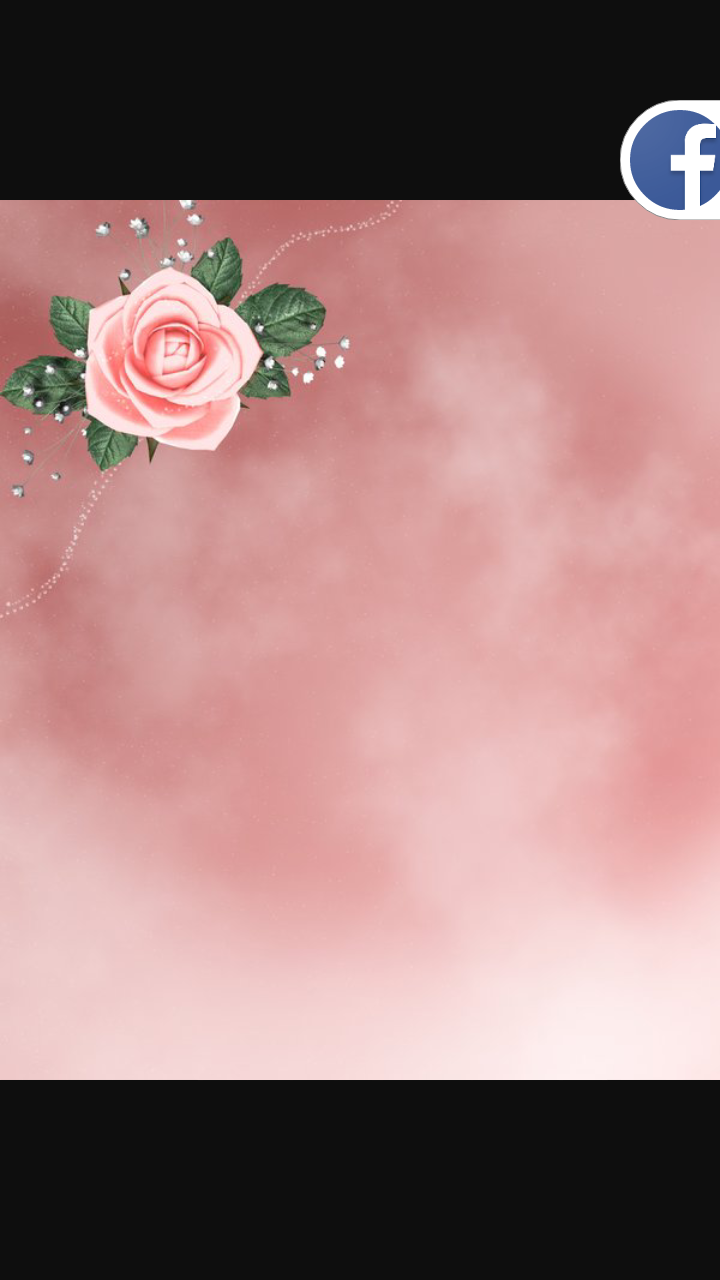 Parasitic diseases behavior and pattern 
Many diseases included parasite infection does not occur randomly in a group or animal or in herd or in country or an area. There is always driving factors that manipulate the diseases existence in a population could be associated with the agent, host, ecological variables. These factors cause persisting the agent in the population as long as would never be controlled thereafter, including: 
Individual characterization 
Population characterization 
Incubation period 
Pathogenicity and virulence 
Herd immunity and vaccination approval 
Parasite diseases by time 
Parasite disease by place
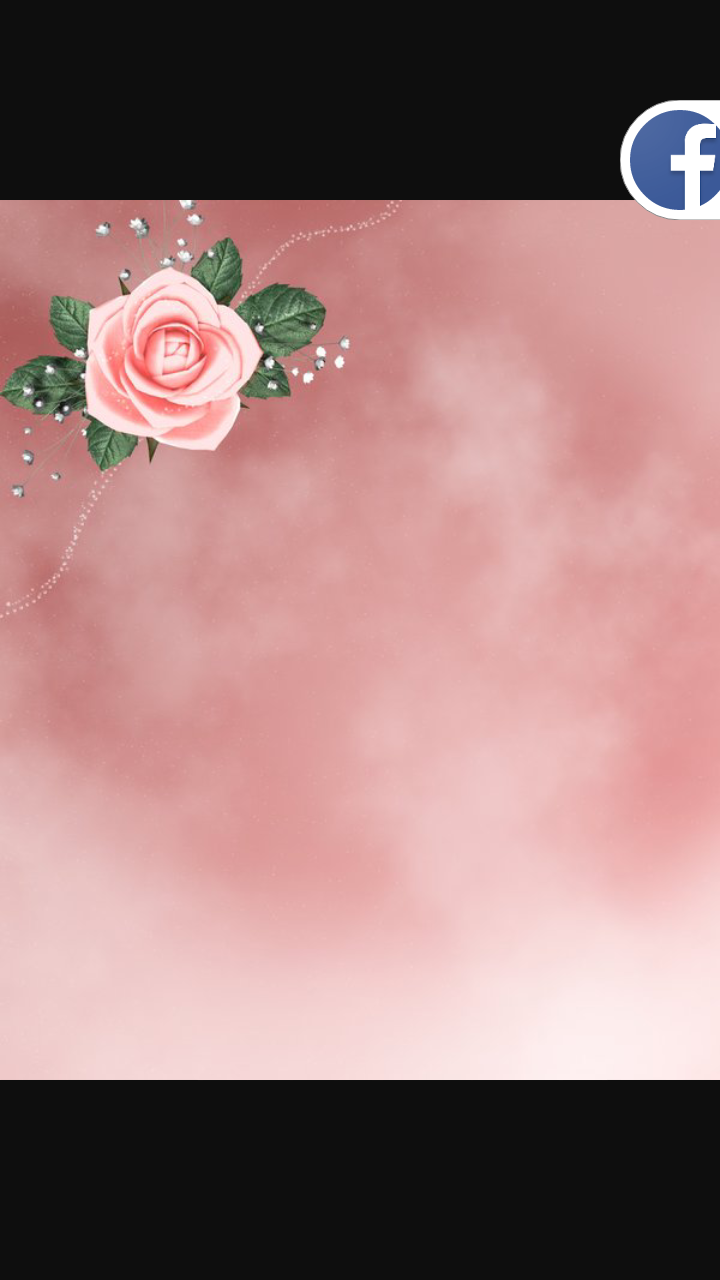 GENERALLY: 
Many parasites are now being shown to change host behavior. Growing number of scientists believe that many ecological studies need to include Parasitology as component as much animal behavior can be explained by level of parasitism. Especial behavior of some insects harboring larval stages of parasites, bird behavior in response to both ectoparasites and densities of some intestinal worms.
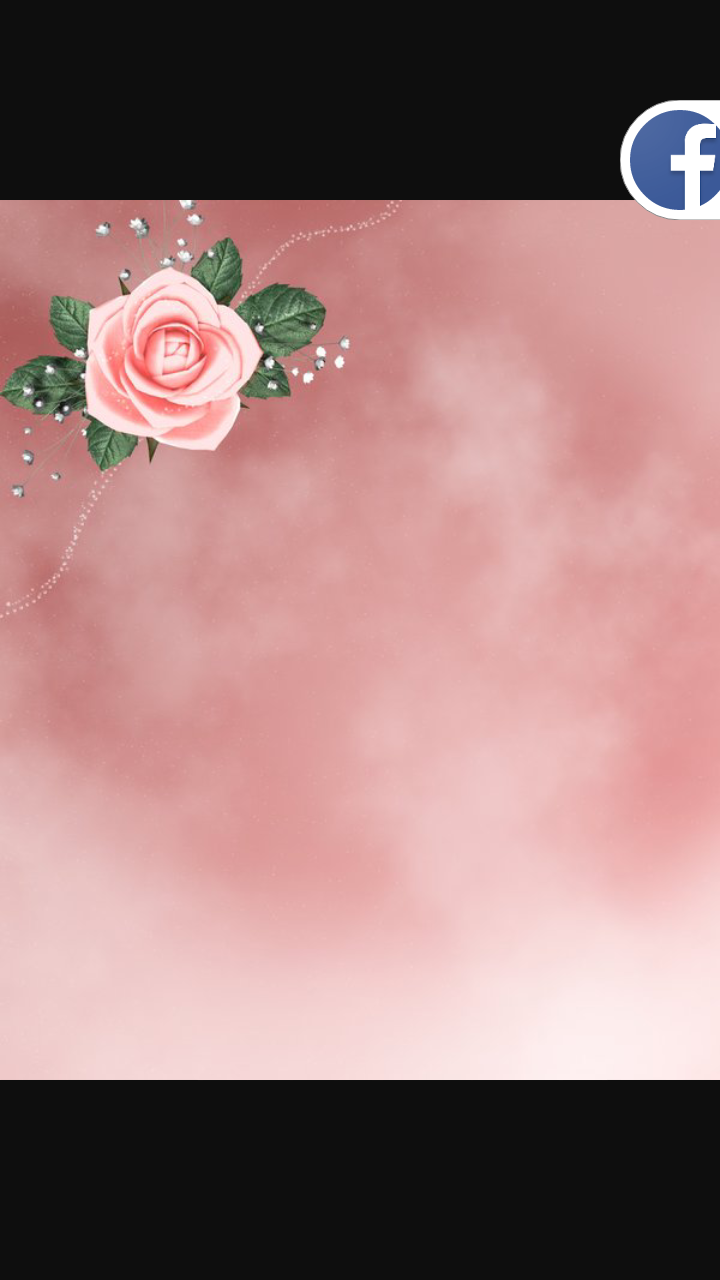 QUESTION
IN YOUR LIFE SPAM, ARE YOU INFECTED WITH ANY PARASITES, AND WHAT IS THAT, HOW YOU TREATE IT, WHAT IS THE CAUSITIVE AGENTS FOR THIS INFECTION???
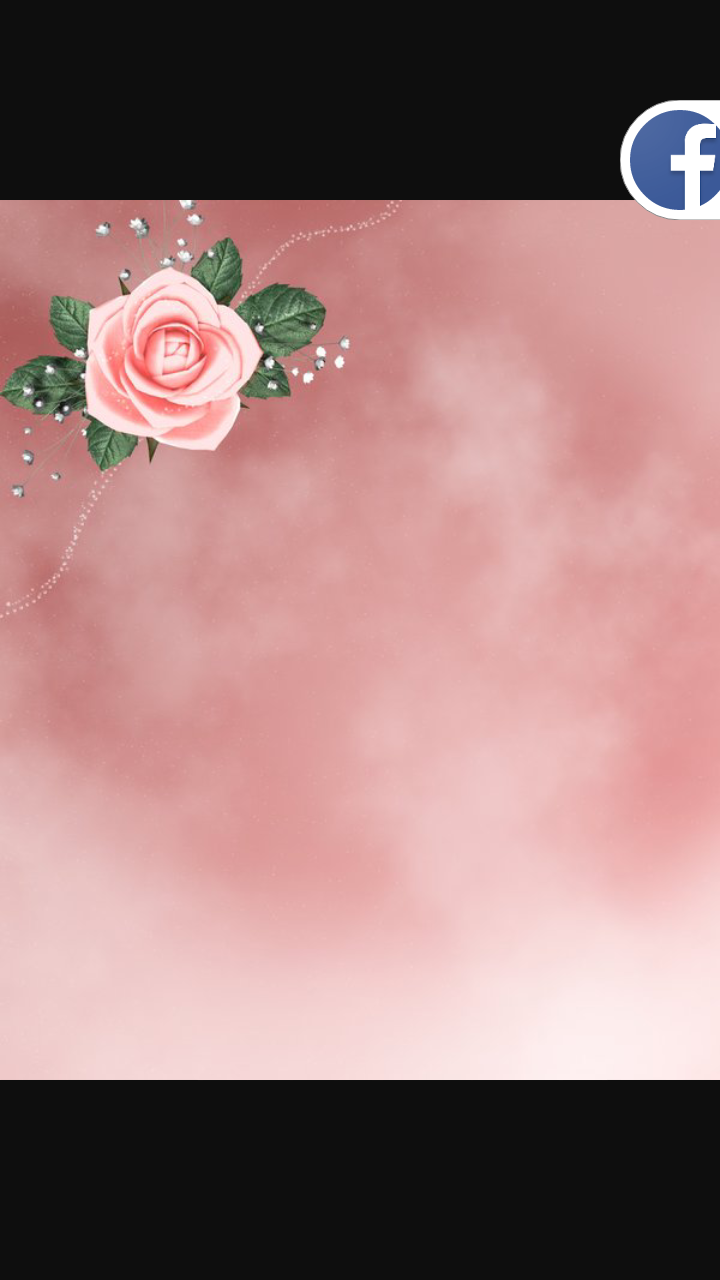 HOST SPECIFICITY 
Some parasites have specific host that only infect specific animals, which often sensitive to body temperature or other environmental conditions as well as another might attack any host available such as fleas.
IMMUNOLOGY
The study of immunology, a broad field encompassing both research and clinical applications, deals with antigens, antibodies and cell- mediated host defense functions, especially as they related to immunity disease, hypersensitive biological reactions, allergies and rejection of foreign tissues.
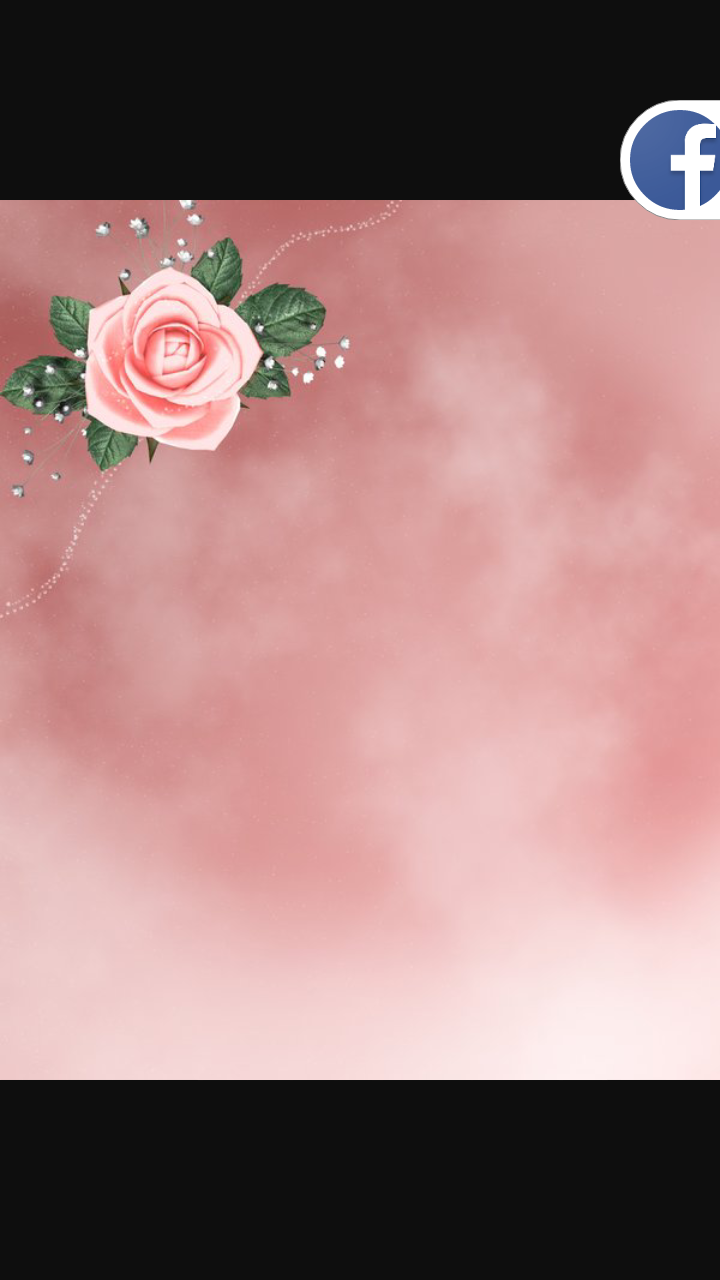 IMMUNITY AGAINST PARASITES
Parasites possess three major characteristics that make them difficult for a host to control immunologically: their size, their elaborate life – cycles and their antigenic complexity. The Protozoa are most have complex life cycles and the various stages of either antigenically distinct, as in the malaria parasites, or variable as in the African trypanosomes. Protozoa inhabit the gut, blood or other tissues, including macrophages and the immune responses elicited are more appropriate to the site of infection than to the nature of the parasites themselves.
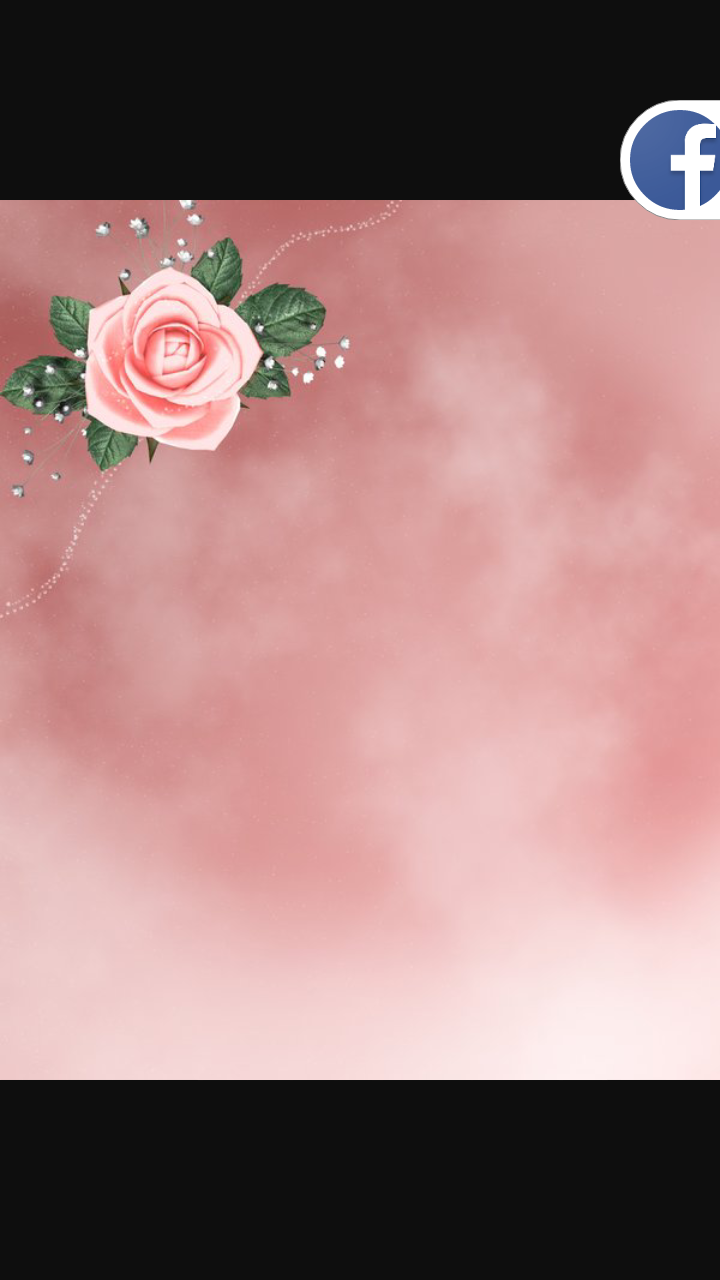 In the helminthes infestation, the nature of the surface of the worm, which is the part available for immune stimulation and attack is important. In Digeneans and Cestodes it is the tegument of the worm that is exposed while in nematodes the outer surface is a protective cuticle, the antigenic nature of which may vary during the life cycle. Like protozoa, different Helminthes occupy different sites usually the gut, but sometimes the blood or other tissues and the immune response is again more appropriate to the site of infection than to the actual parasites.
A further complication in helminthes infections is that during it's life cycle that worm may not only change its form but may also change its site of infection several times. In Ascaris lumbricoides infections, larvae pass through various internal organs before maturing in the gut, the net result of these variations in the expression of antigens and frequent changes in site of infection is that the immune responses elicited may be against antigens that are no longer present or in places where the parasites no longer live.
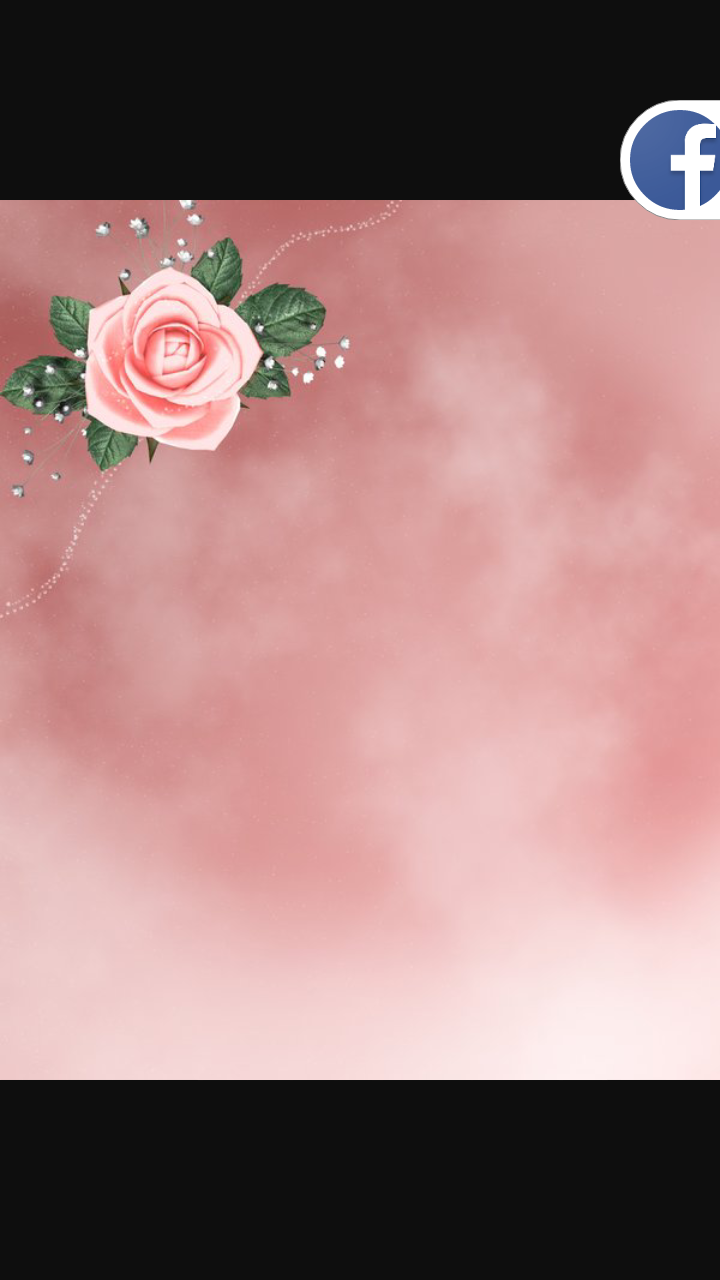 PARASITISM ASPECTS 
Each animal can be  a host of many parasites; thus, there are far more parasitic organisms on earth than there are non parasitic organisms.
It has been estimated that more than 50% of all living plants and animals are parasitic at some stage during their life cycle.

VETERINARY IMPORTANCE OF PARASITES 
A poultry farmer can be wiped out by Coccidia.
Cattle, pigs, and sheep infected with parasites fail to gain weight and may not reproduce.
Dogs may become infected with heartworm and die if untreated. 
Cats are infected by many species of protozoans and helminthes.
In Africa, cattle cannot be raised in an area equal to that of the U.S. due to trypanosomes.
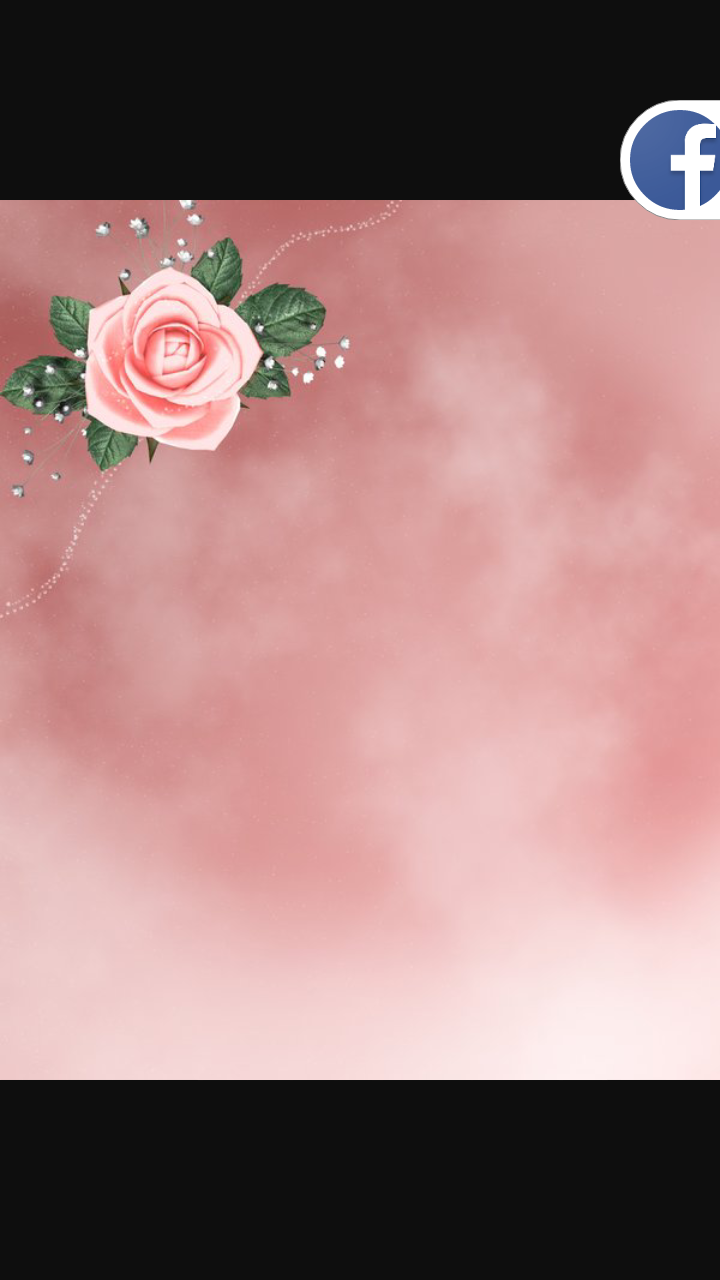 WHY DO WE STUDY PARASITES? 
Generally, parasites provide as a unique examples of biological phenomena not found in free-living organisms and distribution in all the world and found even in plants, so, a different importance can be found, like:
Medical Importance: When infect or infest human and causing severe disease some time leading to the death.
Veterinary Importance: When infect or infest different animals such as wild, domestic, birds and different mammals and causing economical losses or sever disease or complicated disease like viral, bacterial and  rektticial leading to the death.  
Economic Importance: When infect or infest different animals of domestic and birds that causes economical losses of meat and milk product, egg product, or other products.
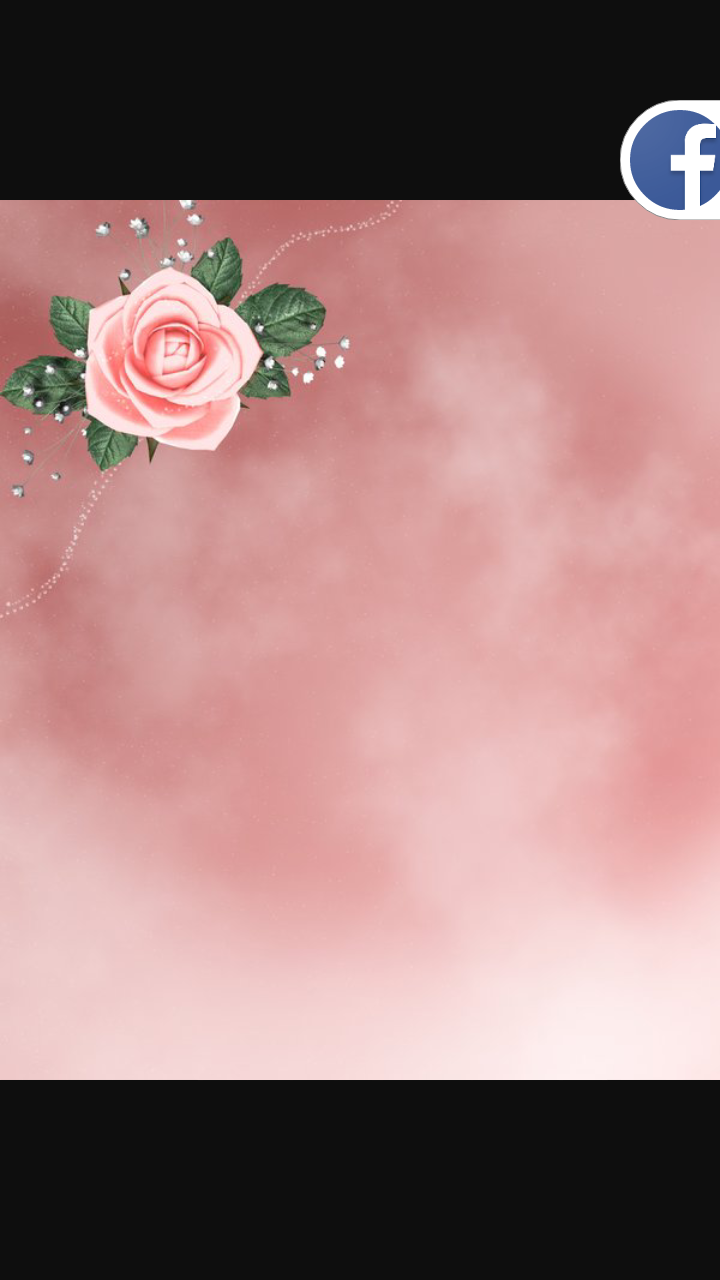 THANK YOU